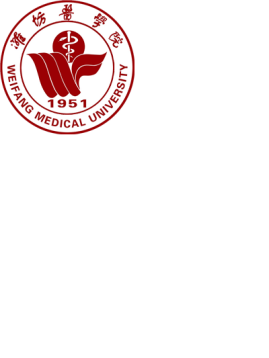 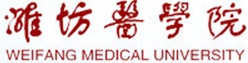 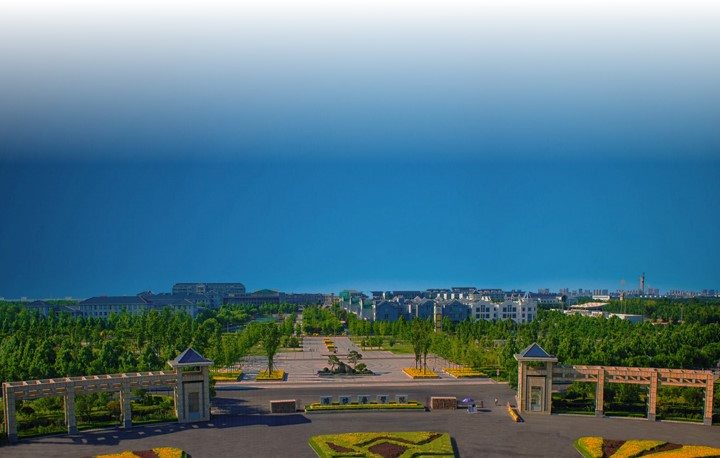 WEIFANG MEDICAL UNIVERSITY LIBRARY
医学文献检索复习
文献检索教研室
第一章 认识医学文献检索
第二节  文献检索基础知识
1、信息、知识、情报与文献的概念理解   
2、情报的属性、文献的基本要素和作用
3、信息、知识、情报的相互关系
4、文献的类型：
①按载体类型划分
②按加工深度（文献级别）划分（注意举例、特点）
③按出版形式划分（图书、期刊的特点）
二、文献检索
（一）文献检索的定义（广义和狭义）
（二）文献检索的原理
（三）检索过程不匹配的原因（了解）
三、检索语言与检索途径
（一）检索语言的类型
描述文献信息外部特征的检索语言
描述文献信息内部特征的检索语言
	１. 分类检索语言（分类号，常用的分类法）
	２．主题检索语言
（1）主题检索语言的分类
（2）主题词和关键词的概念、区别以及之间的关系
检索语言与检索途径
医学主题词表（MeSH）
 《医学主题词表》介绍
（一）主题词
（二）树状结构号
（三）限定词（副主题词）
（二）检索途径
常用的信息检索途径。
四、检索技术
1、布尔逻辑检索：AND、OR、NOT
2、位置算符检索：With、Near
3、字段限定检索：标题（TI）、作者（AU）等
4、截词检索：*、？、%
五、检索步骤
文献检索的步骤
    （产生误检的原因、提高查全率和查准率的方法、扩大检索范围、缩小检索范围、获取原始文献的方法）

检索效果评价
查全率和查准率（计算公式）
第三节  文献数据库基础知识
二、文献数据库的结构
三、文献数据库的类型（常用数据库类型并举例）
四、文献数据库的选择（了解）
第二章    图书馆资源与服务
电子图书检索与利用
	1、超星读秀检索方法
	2、读秀图书的获取方式
第三章    文摘型医学期刊文献检索
第一节  中国生物医学文献服务系统
一、系统特色
CBM编排特点（标引：《医学主题词表》、《中国中医药学主题词表》、《中国图书馆分类法•医学专业分类表》。通配符：“？”、“%”）    
二、检索方法
（一）快速检索（智能检索、二次检索、限定检索）
（二）高级检索（检索字段（注意常用字段）、核心字段、限定检索、构建表达式、检索案例、检索历史）
（三）主题检索（检索步骤、主题词、款目词、副主题词、加权检索、扩展检索）
（四）分类检索途径
（五）期刊检索途径
三、检索结果的处理（显示、输出、聚类、链接）
四、检索技巧及易犯错误
第三章    文摘型医学期刊文献检索
PubMed
一、pubmed概况
二、pubmed功能特色
自动词语匹配（主题词转换表、期刊转换表、作者索引、研究者（协作者）索引）、布尔逻辑检索、截词检索（*）、短语检索及方法、字段限定检索、过滤器）
三、检索方法
1.基本检索（词语检索及案例、作者检索、期刊检索）
2.高级检索（检索框、检索式构建器、检索细节、检索历史）
3.主题检索（检索步骤及检索案例）
四、检索结果处理（筛选、显示、输出、全文获取）
第四章   全文型医学期刊文献检索
一、 中国知网cnki
检索方法
一、基本检索
二、高级检索（字段（主题、篇关摘、DOI）、步骤、检索案例）
三、检索结果排序及显示
（一）检索结果处理及排序（分组、排序）
（二）检索结果显示（列表、摘要、全文显示）
（三）导出题录及下载（PDF、CAJ两种格式）、查看全文
四、期刊检索
五、学位论文
第四章   全文型医学期刊文献检索
二、万方数据知识服务平台
一、万方数据知识服务平台概况
     （二）主要数据库介绍
             1.期刊论文数据库
             2.学位论文数据库
第四章   全文型医学期刊文献检索
三、中文科技期刊数据库（维普）
一、概况
二、检索途径及方法
   1.基本检索
   2.高级检索
三、检索结果的显示和处理
四、中华医学期刊全文数据库
收录国内外医药卫生界数量最多、影响最大、权威性最强的医学期刊系列。
第八章   网络学术文献检索
百度
检索技巧
1、逻辑算符
2、精确检索
3、文献类型限定（ filetype ）
4、特殊语法（ intitle 、 inurl 、 site ）
数据库操作注意事项：
1、主题词与副主题的固定组配
A疾病引起B疾病：
A疾病/并发症（complications） and B疾病/病因学（etiology）
药物对疾病的治疗：
药物/治疗应用（therapeutic use） and 疾病/药物疗法（drug therapy）
诊疗方法、物理因素引起疾病：方法/副作用and 疾病/病因学
某种手术方法对疾病的治疗： 
手术方法/治疗应用 and 疾病/外科手术
药物、方法对疾病的诊断：药物、方法/诊断应用 and 疾病/诊断
2、检索式
例：检索“中毒导致慢性肾功能衰竭”的文献？
医学主题词表中可见“慢性肾功能衰竭 见 肾功能衰竭，慢性” 
检索式
CBM（主题途径）
#1 中毒/并发症
#2 肾功能衰竭，慢性/病因学
#3  #1 AND #2
或者：
中毒/并发症 AND 肾功能衰竭，慢性/病因学
（加权 不扩展）（限定条件）
2、检索式
PubMed（主题途径）
例：中毒（ poisoning）导致慢性肾功能衰竭(chronic renal failure)
MeSH表中可见“chronic renal failure See kidney failure,Chronic” 
检索式
#1 poisoning  / complications
#2   kidney failure,Chronic  / etiology
#3   #1 AND #2（限定条件filters）
或者： poisoning/complications 
AND kidney failure,Chronic/etiology
(限定条件filters)
2、检索式
CNKI期刊全文数据库（高级检索）
主题=中毒 AND 主题=慢性肾功能衰竭  (限定条件)
万方（高级检索）
主题=中毒 AND 主题=慢性肾功能衰竭
(限定条件)
维普期刊全文数据库（基本检索）
题名或关键词=中毒 AND 题名或关键词=慢性肾功能衰竭 (限定条件)
百度
中毒 慢性肾功能衰竭 filetype:pdf
3、检索步骤
全文数据库
一、选择**数据库
二、选择**检索途径
三、选择**字段，输入**检索词
四、选择逻辑关系**
五、选择**字段，输入**检索词
六、选择年限等其它限制选项
七、执行检索
3、检索步骤
CBM主题途径检索步骤
1.确定主题检索途径，进入主题词检索界面。
2.在检索输入框中输入主题词A，（选择是否加权、是否扩展）选择副主题词**，点击“发送到检索框”
3.在检索输入框中输入主题词B，（选择是否加权、是否扩展）选择副主题词**，选择适当的逻辑组配，点击“发送到检索框”
4.点击“主题检索” 得到检索结果。
5. 对检索结果进行筛选（如有必要）。
3、检索步骤
Pubmed主题词途径检索步骤
1.确定主题(MESH)检索途径，进入主题词检索界面。
2.在检索输入框中输入主题词A，（选择是否加权、是否扩展）选择副主题词**，点击“ Add to search builder”
3.在检索输入框中输入主题词B，（选择是否加权、是否扩展）选择副主题词**，选择适当的逻辑组配，点击“ Add to search builder”
4.点击“Search pubmed” 得到检索结果。
5. 对检索结果进行筛选filters 。
上机练习主要考查：
 检索途径
 检索方法
 需注意的问题
所有数据库内容以实际讲课时内容为准。
期末考试题型：
    单项选择、多项选择、简答、案例检索
单选题
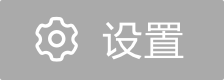 2分
1.在百度搜素引擎中,在网页标题中搜索用的语法词汇为:
A
site
B
inurl
C
intitle
D
filetype
提交
多选题
2分
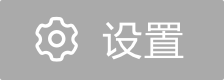 2.下列属于提高查准率方法的是（）
A
增加检索式中的逻辑“或”
B
使用下位概念检索
C
限定检索范围
D
使用逻辑“与”或逻辑“非”
提交
多选题
2分
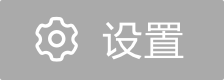 3.下列数据库属于文摘型数据库的是（）
A
PubMed
B
CNKI
C
CBM
D
万方数据库
提交
单选题
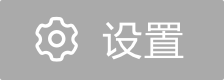 2分
4.用CBM主题途径检索“米非司酮治疗异位妊娠”的文献,表达式为( )
A
米非司酮/治疗应用and妊娠,异位/药物疗法
B
米非司酮and异位妊娠
C
米非司酮/治疗应用and妊娠,异位/药物作用
D
米非司酮and治疗and异位妊娠
提交
单选题
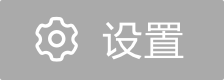 2分
5.利用PubMed主题检索途径检索消化性溃疡出血（Peptic ulcer hemorrhage）药物疗法方面的文献，检索表达式为（）
A
“Peptic ulcer hemorrhage/drug therapy”
B
Peptic ulcer hemorrhage AND drug therapy
C
“Peptic ulcer AND hemorrhage/drug therapy”
D
Peptic ulcer hemorrhage OR drug therapy
提交
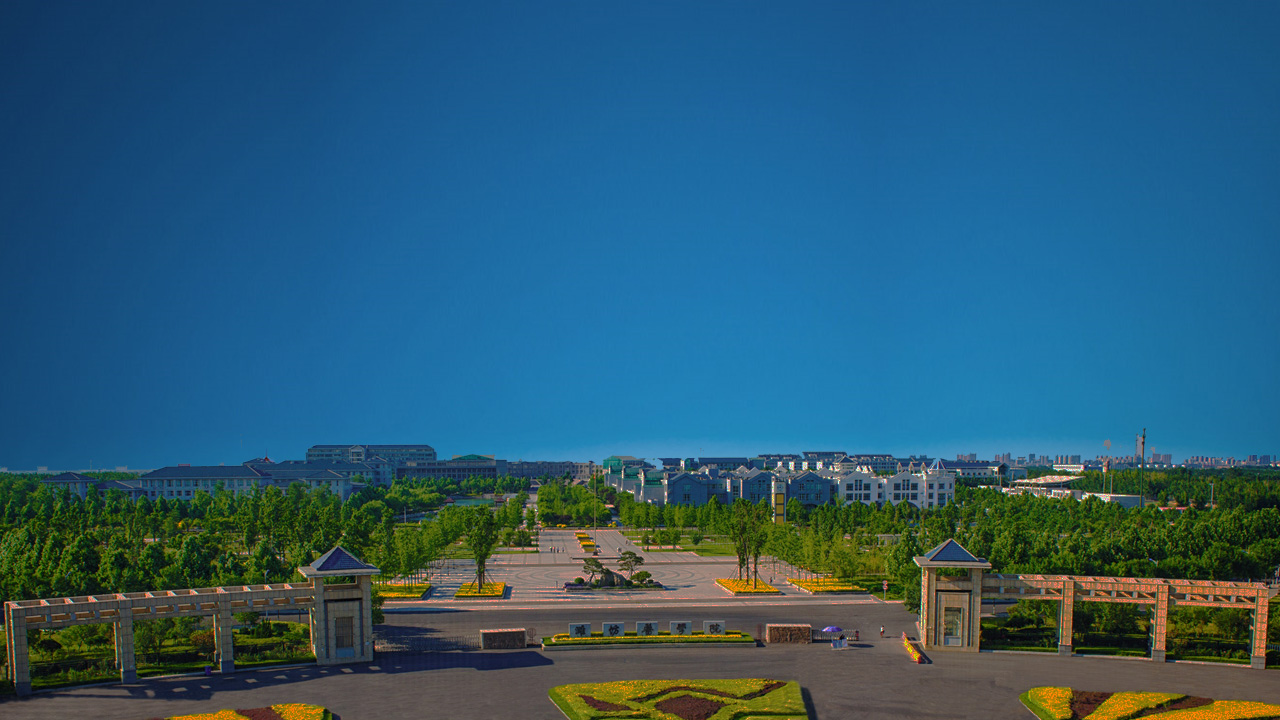 感谢观看
THANK YOU